January 2023
Project: IEEE P802.15 Working Group for Wireless Personal Area Networks (WPANs)

Submission Title: [TG15.6ma Closing Report for January 2023]	
Date Submitted: [19th  January 2023]	
Source: [Ryuji Kohno1,2,] [1;Yokohama National University, 2;YRP International Alliance Institute(YRP-IAI)]                                                                   
Address [1; 79-5 Tokiwadai, Hodogaya-ku, Yokohama, 240-8501 Japan
               2; YRP1 Blg., 3-4 HikarinoOka, Yokosuka-City, Kanagawa, 239-0847 Japan]
Voice:[1; +81-90-5408-0611], FAX: [+81-45-383-5528], 
Email:[1: kohno@ynu.ac.jp,  2: kohno@yrp-iai.jp] Re: []
Abstract:	[This document contains closing report for TG15.6ma for Revision of P802.15.6-2012 with Enhanced Dependability January 2023.]
Purpose:	[information]
Notice:	This document has been prepared to assist the IEEE P802.15.  It is offered as a basis for discussion and is not binding on the contributing individual(s) or organization(s). The material in this document is subject to change in form and content after further study. The contributor(s) reserve(s) the right to add, amend or withdraw material contained herein.
Release:	The contributor acknowledges and accepts that this contribution becomes the property of IEEE and may be made publicly available by P802.15.
Slide 1
January 2023
IEEE 802.15 TG6ma (Revision of IEEE802.15.6-2012) Closing ReportIn Personal and Virtual Hybrid Inerim SessionBaltimore, MD, USAJanuary 19th, 2023Ryuji KohnoYokohama National University(YNU),YRP International Alliance Institute(YRP-IAI)
Slide 2
January 2023
Objectives of TG 6ma – Enhanced Dependability Body Area Network (ED-BAN)
Objective: Enhancements to the BAN Ultra Wideband (UWB) physical layer (PHY) and media access control (MAC) to support enhanced dependability to a human BAN (HBAN) and adds support for vehicle body area networks (VBAN), a coordinator in a vehicle with devices around the vehicular cabin.
Action:  
Submission of Draft Proposals Corresponding Call for Proposals 
Update of Channel and Coexisting Models
Discussion on Feasibility and satisfaction in market of the TRD
Discussion on Feasibility of TSN of 802.1 in MAC and interference mitigation in PHY and MAC
Joint Meeting with other groups for harmonization to resolve common problems
Next Things to Do：
     Accept Proposals to Satisfy Technical Requirements
Slide 3
January 2023
TG15.6ma Interim Session Schedule for 15-19th, January 2023
TG15.6ma has three own sessions such as
Session1(Virtual RM#3)  AM2  10:30-12:30  Jan.16(MON) in local time (EST),  00:30-02:30 +1day EDT Jan 17(TUE) in JST
Session2(Virtual RM#3)  AM2  10:30-12:30  Jan.17(TUE) in local time (EST),  00:30-02:30 +1day EDT Jan 18(WED) in JST
Session3(Virtual RM#3)  AM2  10:30-12:30  Jan.19(THU) in local time (EST),  00:30-02:30 +1day EDT Jan 20(FRI) in JST
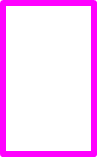 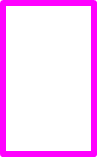 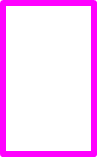 4
January 2023
TG15.6ma Interim Session Schedule for 15-19th, January 2023
TG15.6ma has three own sessions such as
Session1(Virtual RM#3)  AM2  10:30-12:30  Jan.16(MON) in local time (EST),  00:30-02:30 +1day EDT Jan 17(TUE) in JST
Session2(Virtual RM#3)  AM2  10:30-12:30  Jan.17(TUE) in local time (EST),  00:30-02:30 +1day EDT Jan 18(WED) in JST
Session3(Virtual RM#3)  AM2  10:30-12:30  Jan.19(THU) in local time (EST),  00:30-02:30 +1day EDT Jan 20(FRI) in JST
Slide 5
January 2023
Agenda items for the week
TG15.6ma meeting call to order
Call for essential patents and policies & procedures reminder 
Approve last meeting minutes: TG 15.6ma Meeting Minutes for Nov. 2022                                  doc.#15-22-0670-00-06ma
Agenda of TG15.6ma September Meeting                                                                                    doc.#15-23-0005-08-06ma   
Review and Summary
IG DEP, SG & TG15.6a Activity for Amendment of IEEE802.15.6 Wireless BAN with Enhanced Dependability                         
                                                                                                                                                  doc.#15-22-0339-02-06mq
2.   Technical Requirement Document of TG15.6ma                                                                  doc.#15-21-0577-06-006a
3.   Call for Proposals                                                                                                                 doc.#15-22-0488-03-06ma          
Presentation
Definition of Coexistence Levels and How to Support Higher Levels                                     doc.#15-22-0631-01-06ma
MAC Protocol Proposal for Multiple BAN environment(Level 1)                                            doc.#15-22-0639-01-06ma
MAC Protocol Using Negotiation among Coordinators in Coexistence of Multiple Wireless BANs      22-0633-01-06ma      
MAC proposal for coexisting dependable BANs                                     　                           doc.#15-22-0594-00106ma
Preliminary harmonization with 4ab: MAC operation                                                             doc.#15-22-0634-01-06ma
QoS-aware Hybrid ARQ Scheme Utilizing Decomposable Error Correcting Codes for Wireless Body Area Networks                            
                                                                                                                                                   doc.#15-22-0561-01-06ma 
2..  Evaluation of IEEE 802.15.6 Ultra-wideband Physical Layer Utilizing Super Orthogonal Convolutional Code
                                                                                                                                                   doc.#15-22-0562-01-06ma
3.   Harmonization with 4ab: data rates & FEC                                                                           doc.#15-22-0610-01-06ma
Overview of FEC proposals for 15.6ma                                                                                 doc.#15-22-0611-01-06ma
Propagation Characteristics of UWB Communication Applications for HBAN Use Cases     doc.#15-23-0018-00-06ma
Propagation Characteristics of UWB Communication Applications for VBAN  Use Cases     doc.#15-23-0019-00-06ma
 Propagation Simulations of UWB Communication Applications for HBAN and VBAN Use Cases      23-0020-00-06ma         
Summary of Channel and Environmental Modeling Activities for BANs on TG15.6ma          doc.#15-22-0091-005-06ma
Summary Table of Channel and Environmental Modeling Activities for BANs on TG15.6madoc.#15-23-0045-00-06ma 
 Interference Mitigation with Orthogonal Matched Filters in Time and Space Domains         doc.#15-22-0575-01-06ma
Soft Spectrum Adaptation(SSA) Based on Pulse Shaping for Interference Mitigation between UWB radio and Other Coexisting Radio                                                                                                                    doc.#15-22-0652-01-06ma
 MAC Bridging for Time-Sensitive Networking of 802.15.6ma                                                doc.#15-22-0024-03-06ma
Preliminary MAC simulation results for the Nagoya Institute of Technology and YRP-IAI proposal     23-0070-00-06ma
 Summary of Updates of Channel Model Document for TG6ma                                             doc.#15-22-0091-05-06ma
 Summary of Channel Coding Proposals for Dependable BANs on TG15.6ma                       doc.#15-22-0611-01-06ma
 Overview of  MAC Protocol Proposals                                                                                   doc.#15-22-0656-01-06ma
 Remained Issues in Determined all specification of new standard 802.15.6ma                     doc.#15.22-0663-01-06ma
 Progress report of 802.15.6ma                                                                                               doc#15-23-0056-00-06ma
Discussion
           1. . Draft Summary of PHY and MAC Specification of Dependable BAN for IEEE802.15.6ma
             2.   Timeline for next meetings after January 2023                                                                       doc.#15-22-0522-01-06ma
Slide 6
January 2023
Progress Report(1/3)
Slide 7
January 2023
Progress Report(2/3)
Slide 8
January 2023
Progress Report(3/3)
Slide 9
January 2023
TG 6ma Timeline
All dates indicate deadlines
Slide 10
January 2023
Timeline details.
Note: the deadlines are subject to change.
Slide 11
January 2023
Contributions
・TG15.6ma opening report for November 2022 meeting                                               15-22-0557-02-06ma
・TG15.6ma Agenda of November Meeting in 2022                                                       15-22-0556-08-06ma
・Definition of Coexistence Levels and How to Support Higher Levels                          15-22-0631-01-06ma
・MAC Protocol Proposal for Multiple BAN environment(Level 1)                                 15-22-0639-01-06ma
・MAC Protocol Using Negotiation among Coordinators in Coexistence of Multiple Wireless BANs  0633-01-06
・MAC proposal for coexisting dependable BANs                                     　          　     15-22-0594-00106ma
・Preliminary harmonization with 4ab: MAC operation                                               　  15-22-0634-01-06m
・QoS-aware Hybrid ARQ Scheme Utilizing Decomposable Error Correcting Codes for Wireless Body Area Networks                                                                                                                  　 　15-22-0561-01-06ma ・
・Evaluation of IEEE 802.15.6 Ultra-wideband Physical Layer Utilizing Super Orthogonal Convolutional Code
                                                                                                                               15-22-0562-01-06ma
・Harmonization with 4ab: data rates & FEC                                                                   15-22-0610-01-06ma
・Overview of FEC proposals for 　　　　　　　　　　　　　　　　　　　　　　　 15-22-0611-01-06ma
・Propagation Characteristics of UWB Communication Applications for HBAN Use Cases   23-0018-00-06ma
・Propagation Characteristics of UWB Communication Applications for VBAN  Use Cases  23-0019-00-06ma
・Propagation Simulations of UWB Communication Applications for HBAN and VBAN Use Cases 23-0020-00
・Summary of Channel and Environmental Modeling Activities for BANs on TG15.6ma     5-22-0091-005-06ma
・Summary Table of Channel and Environmental Modeling Activities for BANs on TG15.6madoc.23-0045-00 
・Interference reduction technique under coexistence with other wireless and EMI for HBAN and VBAN on UWB using code and pulse orthogonality                                                                          15-22-0575-00-06ma
・Evaluation of IEEE 802.15.6ma Ultra-wideband Physical Layer Utilizing Super Orthogonal Convolutional Code                                                                                                                                  15-22-0562-01-06ma
・QoS-aware Hybrid ARQ Scheme Utilizing Decomposable Error Correcting Codes for Wireless Body Area Networks                                                                                                                            15-22-0561-01-06ma 
・MAC Bridging for Time-Sensitive Networking of 802.15.6ma                                           15-22-0024-03-06ma
・Preliminary MAC simulation results for the Nagoya Institute of Technology and YRP-IAI proposal 23-0070-00
･Summary of Updates of Channel Model Document for TG6ma                                        15-22-0091-05-06ma
・Summary of Channel Coding Proposals for Dependable BANs on TG15.6ma                 15-22-0611-01-06ma
・Overview of  MAC Protocol Proposals                                                                              15-22-0656-01-06ma
・Remained Issues in Determined all specification of new standard 802.15.6ma               15.22-0663-01-06ma
・TG 15.6ma timeline　　　　　　　　　　　　　　　　                                          　　15-22-0522-03-06ma
・TG15.6ma Meeting Minutes for January 2023                                                              　15-23-0076-00-06ma
・TG15.6ma Closing Report for January 2023                                                                 　15-23-0075-00-06ma
Slide 12
January 2023
Contacts and Conference call
Chair;           Ryuji Kohno, YNU/YRP-IAI
      kohno@ynu.ac.jp, kohno@yrp-iai.jp
Vice-Chair;   Marco Hernandez, YRP-IAI/CWC
      Marco.Hernandez@ieee.org
Secretary;      Daisuke Anzai, NIT
       anzai@nitech.ac.jp
                            Takumi Kobayashi, YNU/TCU
      kobayashi-takumi-ch@ynu.ac.jp
Technical Editor;     Minsoo Kim, YRP-IAI
      minsoo@minsookim.com
Slide 13
January 2023
Thank You !

Any Questions ?
Slide 14